ЗНАТЬ ГЕОГРАФИЮ-
ЗНАЧИТ ПОБЕДИТЬ!
(часть 4)
Челябинская область, Аргаяшский район.
МОУ Акбашевская СОШ
Якупова Разима Фаткулловна
Учитель географии
ОБРАЗЫ ПОСЛЕВОЕННОЙ РОССИИ
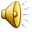 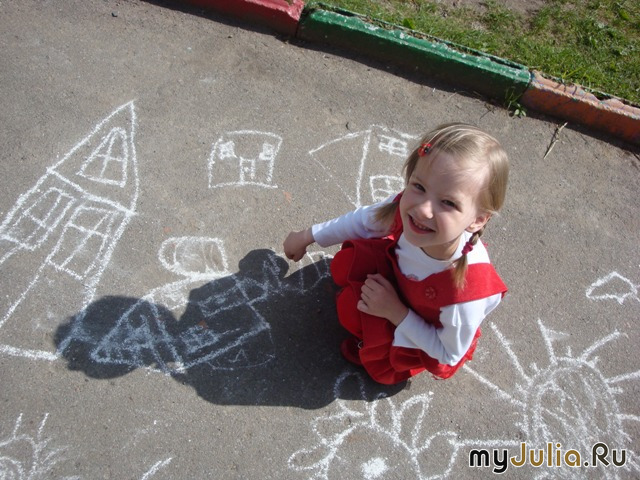 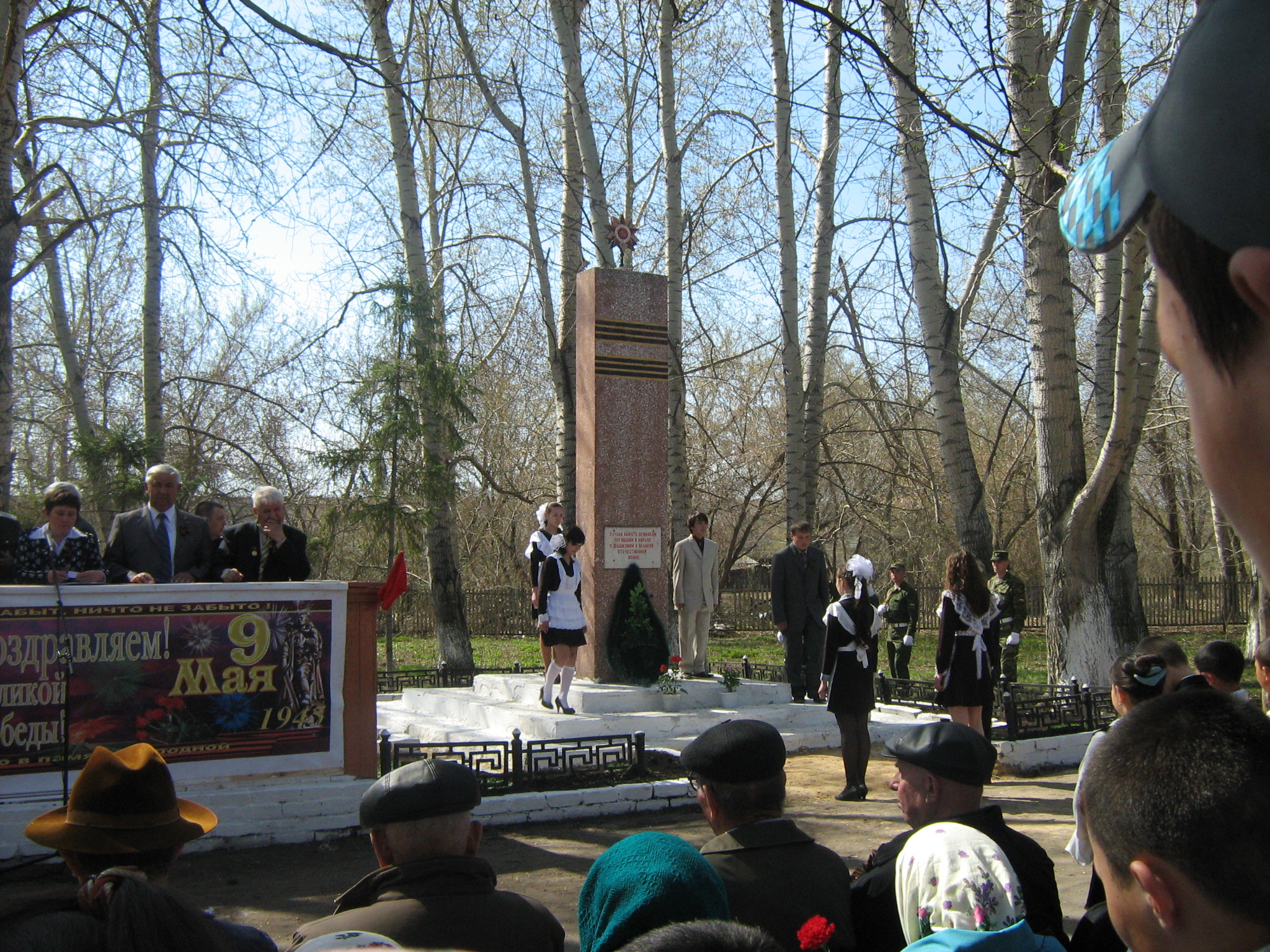 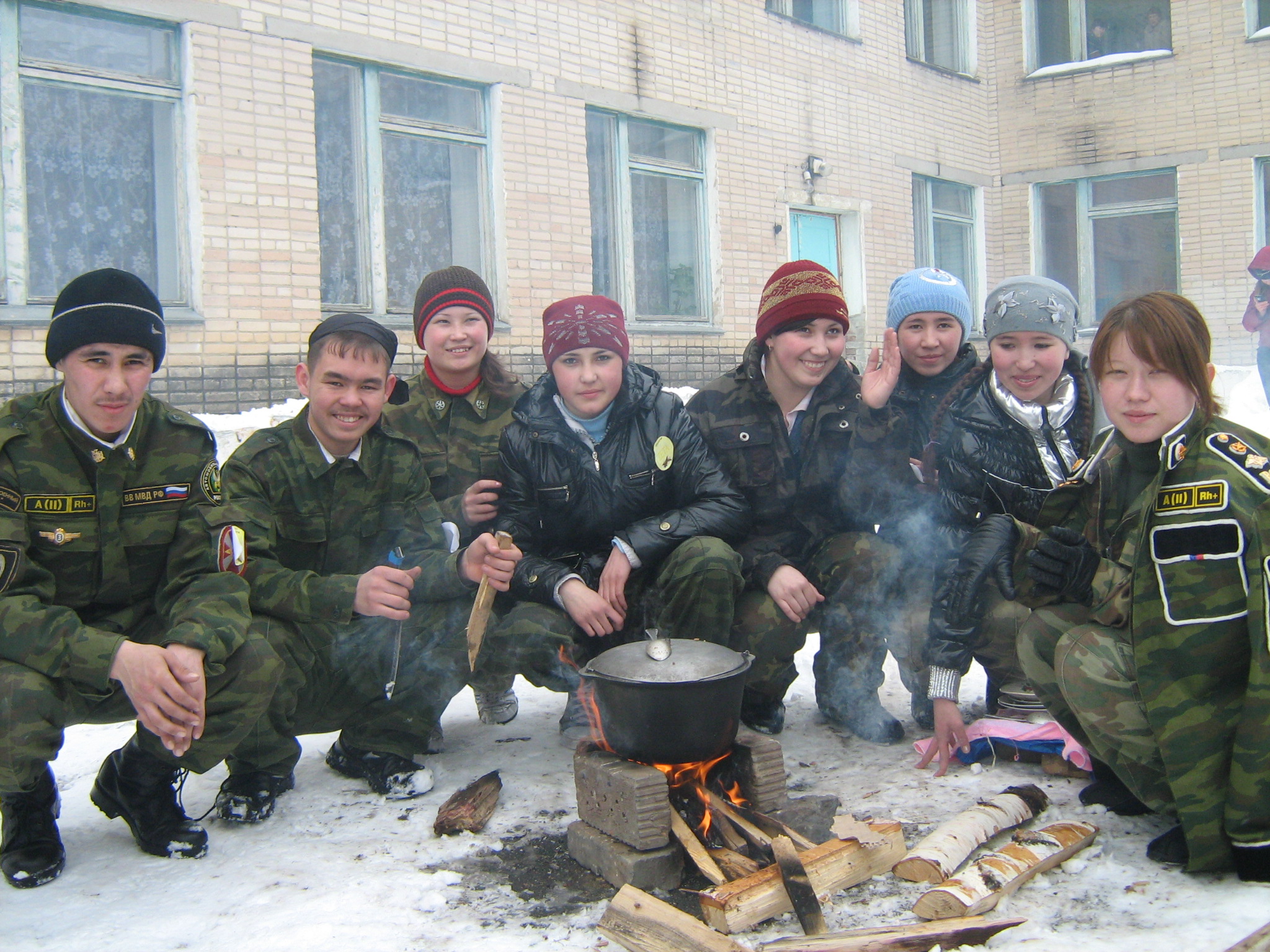 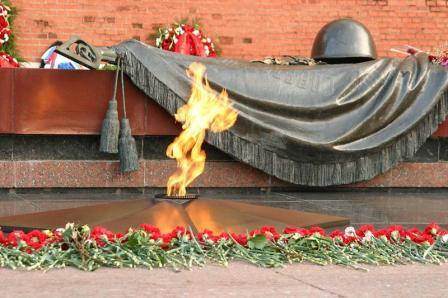 Вот где нам посчастливилось родиться,
Где на всю жизнь, до смерти, мы нашли
Ту горсть земли, которая годится,
Чтоб видеть в ней приметы всей Земли.